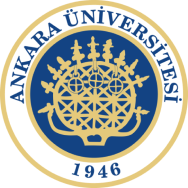 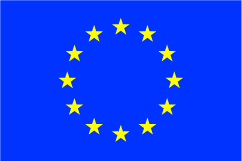 Ankara Üniversitesi Araştırma Dekanlığı
30.10.2023
Dr. Öğr. Üyesi Cafer YILDIRIM
Ankara Üniversitesi Avrupa Birliği Eğitim Programları Koordinatörü ve Avrupa Birliği Projeleri Ofisi sorumlusu
Diş Hekimliği Fakültesi Temel Tıp Bilimleri AbD. Öğr.Üyesi
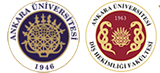 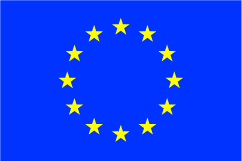 Uluslararası Merkez
Uluslararası Tanıtım ve Marka Koord.
Uluslararası Öğrenci Koord.
Dış İlişkiler Koord.;
Büyükelçilik ziyaretleri,
Uluslararası anlaşmalar
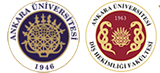 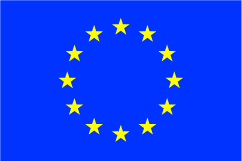 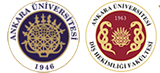 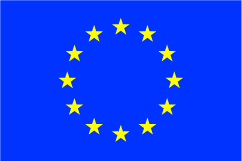 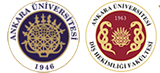 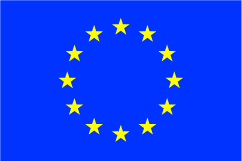 Ufuk Avrupa
IPA
Erasmus+
ESC
Jean Monnet
Merkezi
Dijital Avrupa
KA131,
KA171,
KA152,KA153,KA154,
KA2
ESC31,
ESC11
Excellence
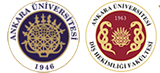 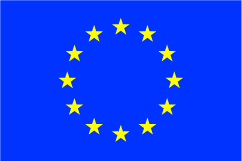 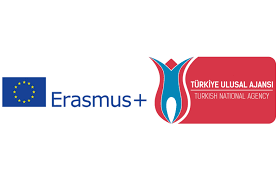 2021-2027 dönemi
Avrupa Birliği Merkezi projeler
Spor Projeleri,
Yüksek öğretim Kapasite Geliştirme,
Üniversitemizde;
1 Koordinatör KA2,
3 Ortak KA2,
1 Koordinatör merkezi Spor projesi yürütülmektedir.

4 Ekim 2023 Başvuru döneminde;
1 KA2, 1 ESC başvurusu tamamlanmıştır.
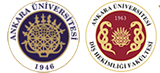 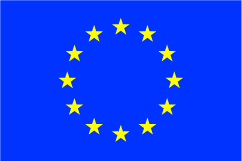 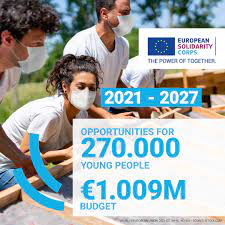 Kaynak: Türkiye Ulusal Ajansı
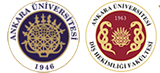 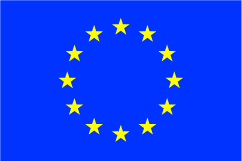 UFUK AVRUPA100B Euro
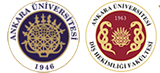 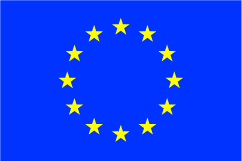 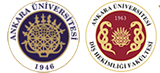 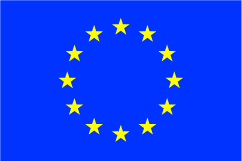 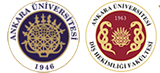 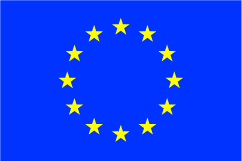 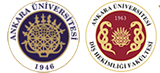 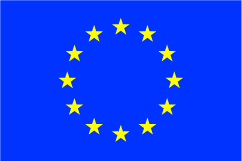 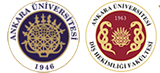 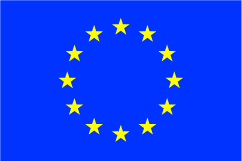 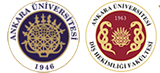 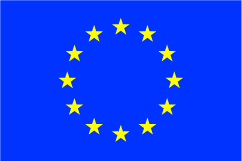 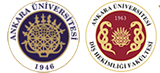 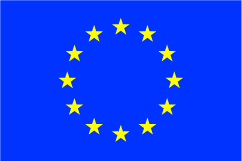 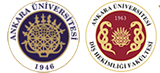 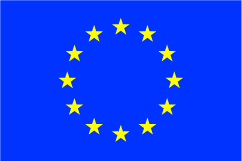 AB PROJELERI OFİSİ
İŞ AKIŞ ŞEMASI
8
Projenin Onaya Sunulması
1
İş Paketleri Yürütme Desteği
Proje Fikri
AB Proje Ofisi Onayı
LEAR Onayı
7
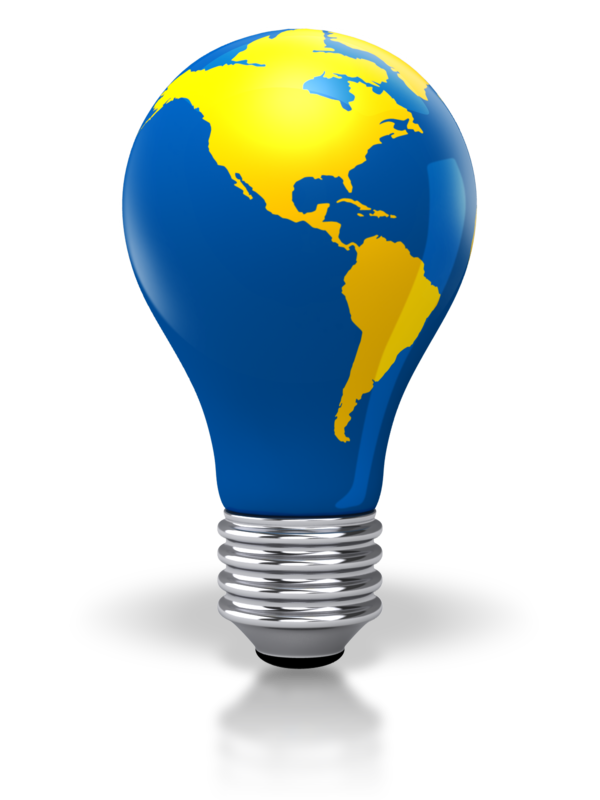 2
Fon/Program Seçimi
Proje Yazımı
6
ECAS Şifresi Alma
3
5
Proje Eğitimi
PIF Belgesi Desteği
4
Çok teşekkürler…cfryildirim@ankara.edu.tr05323375232Saygılarımla arz ederim.
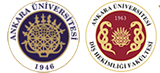 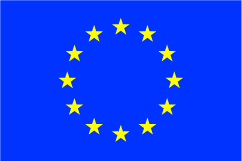 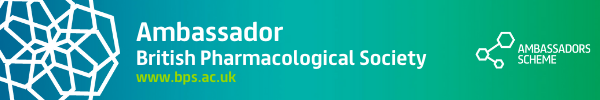 SOSYAL MEDYADA AB EĞİTİM PROGRAMLARI VE PROJELER OFİSİ
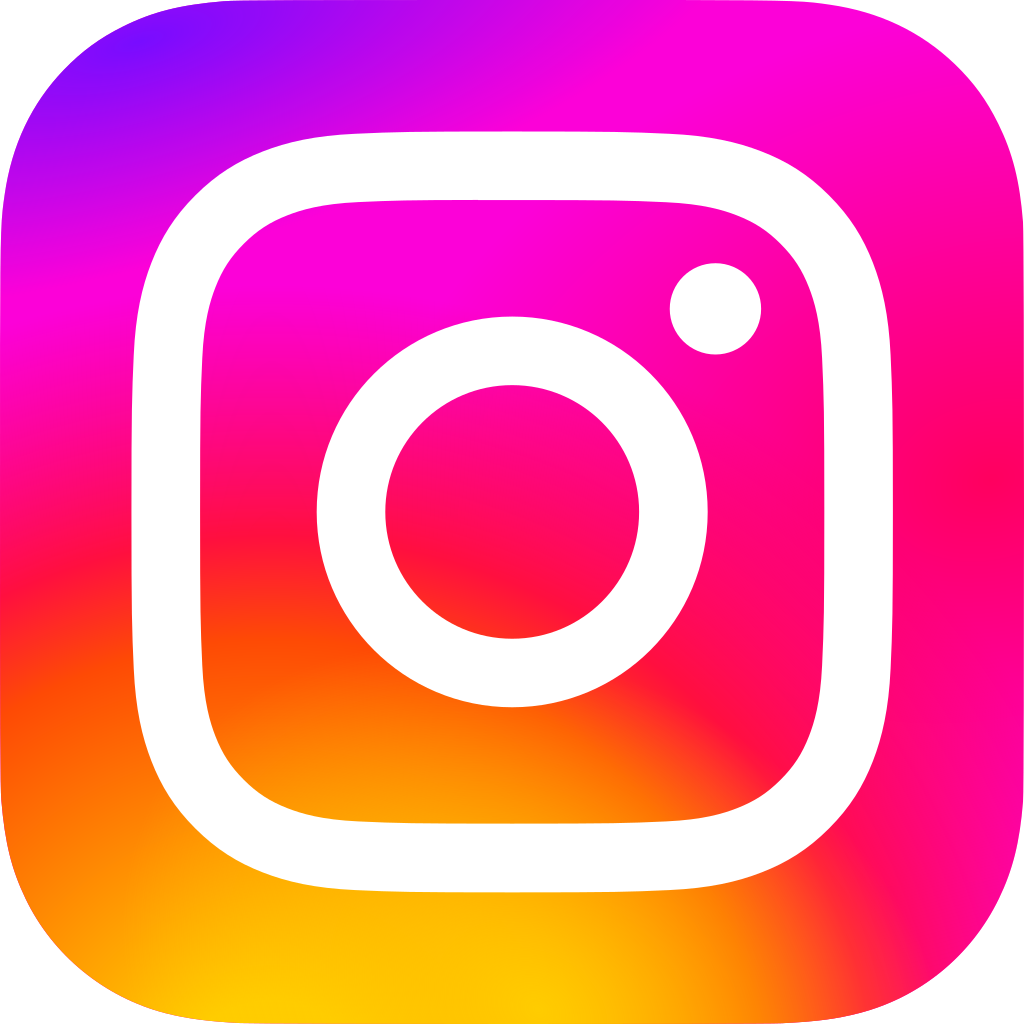 Ankara Uni EU
ankaraunieu
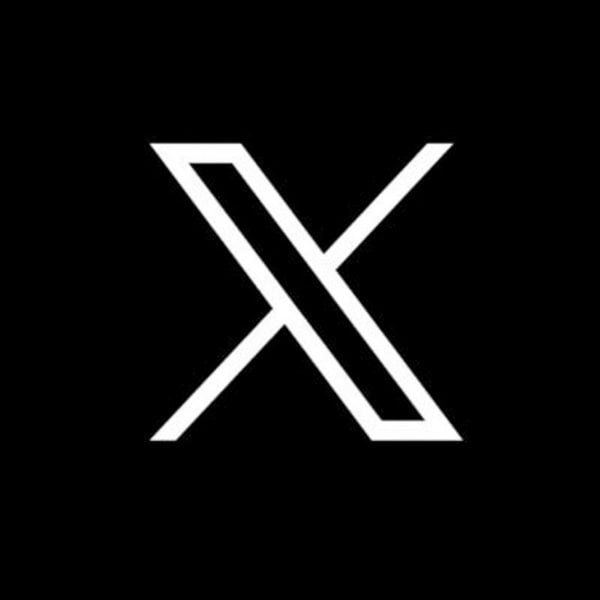 Ankara Uni EU
@ankara_uni
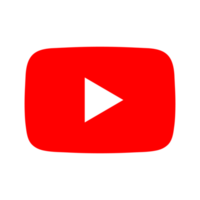 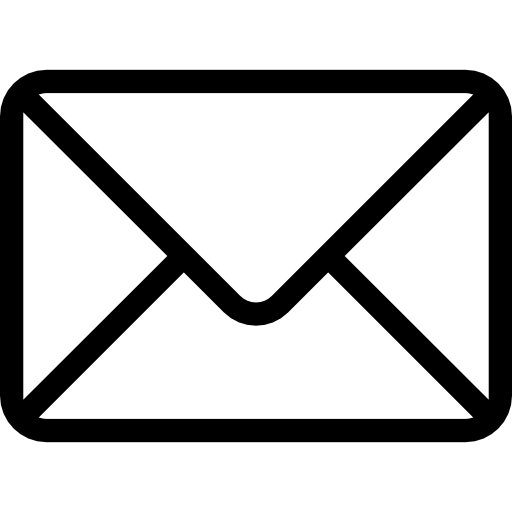 erasmus@ankara.edu.tr
Ankara Uni EU
#empoweredtogether